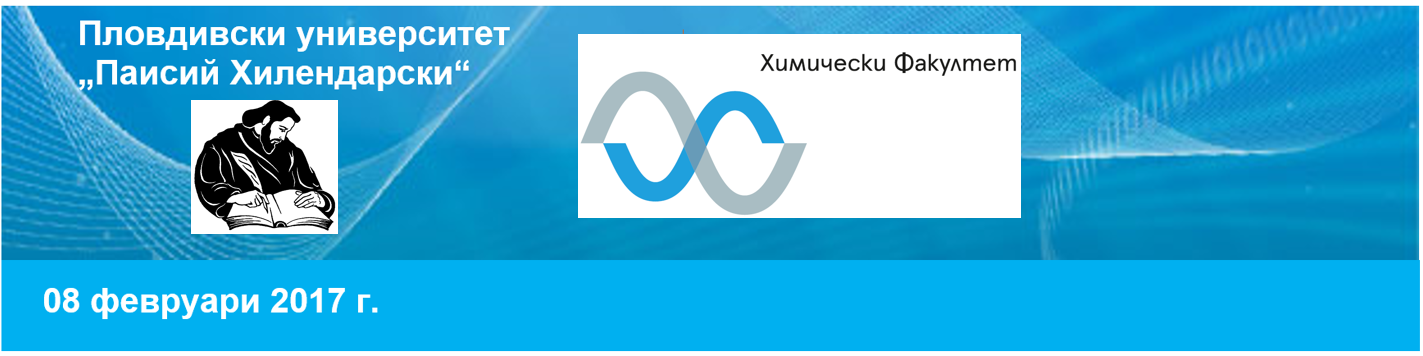 СЪВРЕМЕННИ РЕШЕНИЯ ОТ AGILENT TECHNOLOGIES В ЕЛЕМЕНТНИЯ АНАЛИЗ С ПОМОЩТА НА ICP-MS И ICP-MS/MS АПАРАТУРА
ЛЕКТОР: Dr. Gregory Lecornet                  Atomic Spectroscopy product specialist at Agilent Technologies
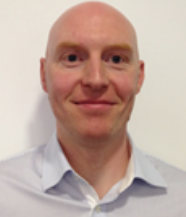 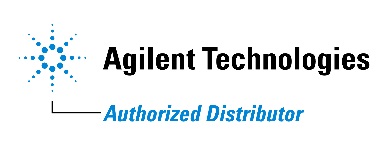 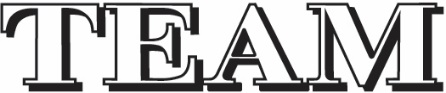 [Speaker Notes: He spent several years in the field of elemental analysis research in environmental and food laboratories. He then became application specialist and sales support for AA, ICP-OES and ICP-MS.]
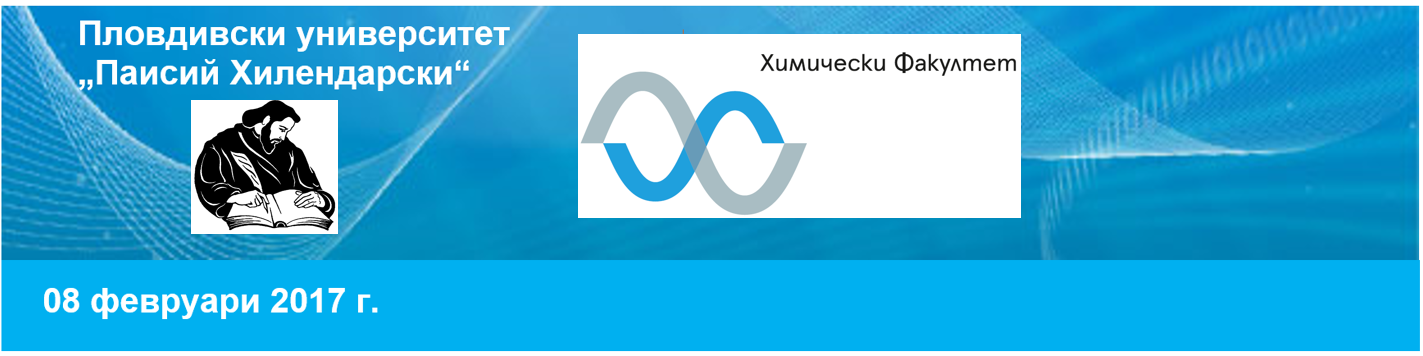 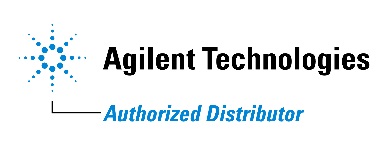 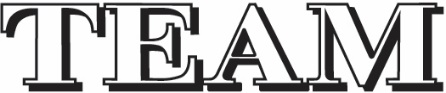 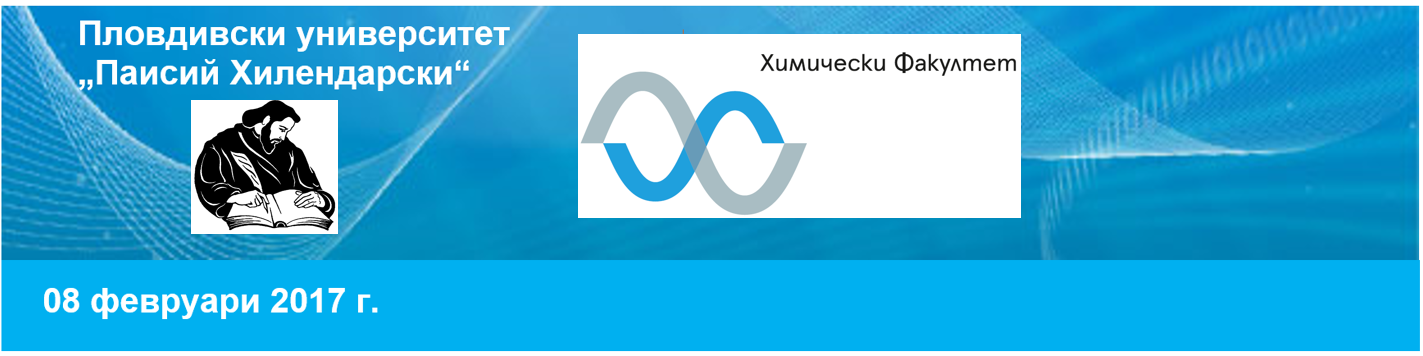 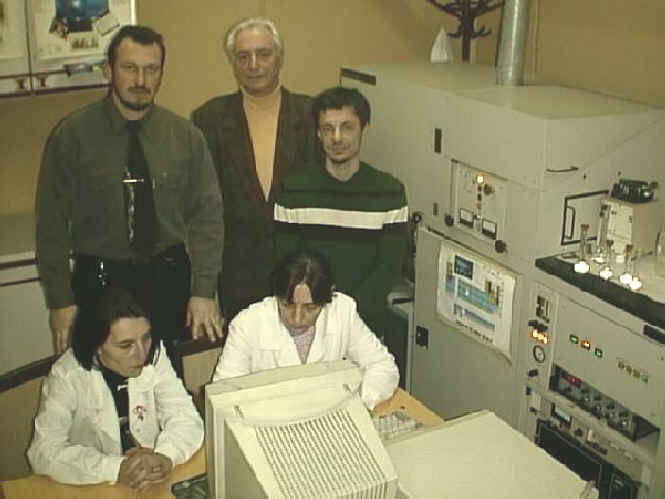 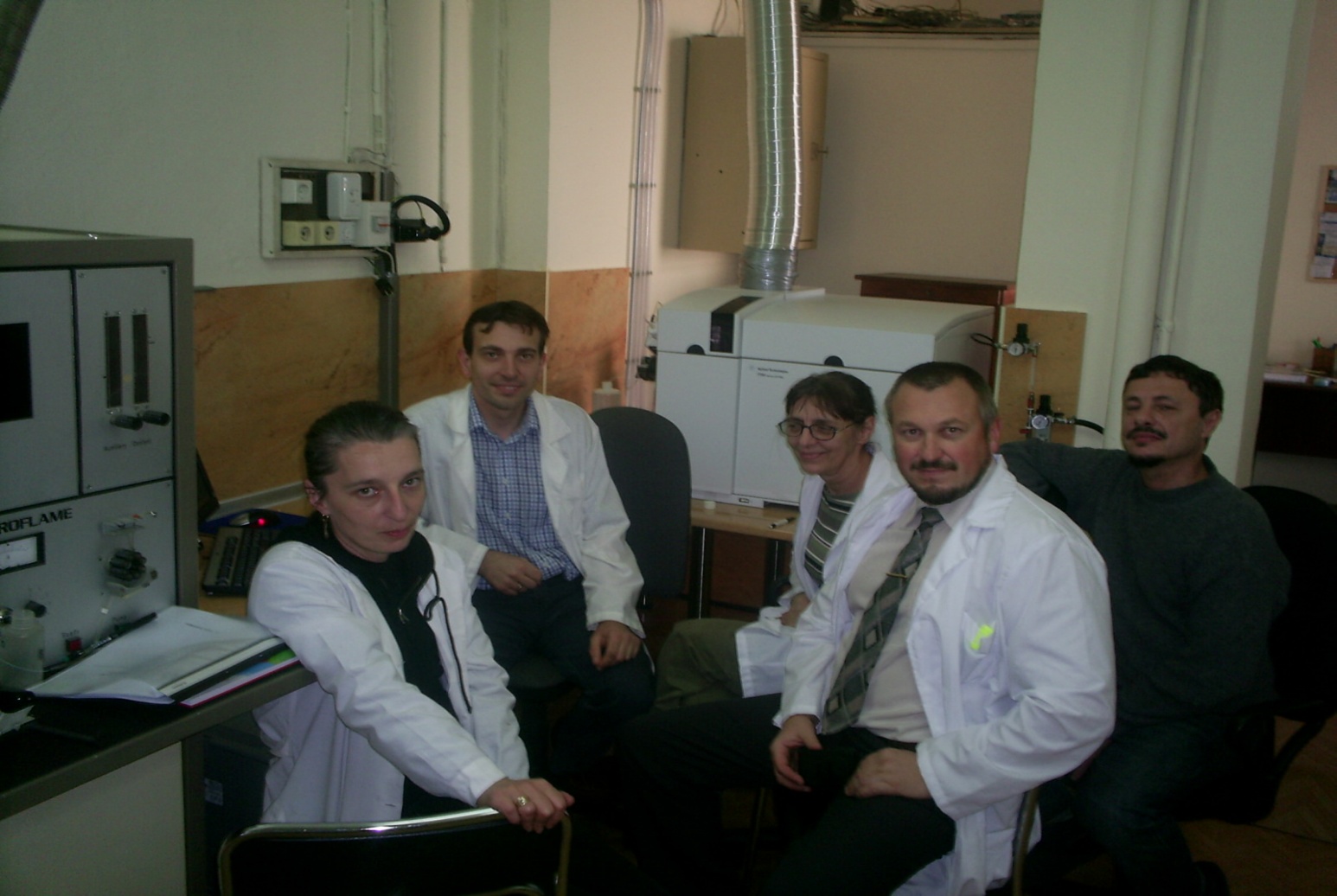 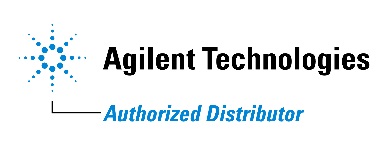 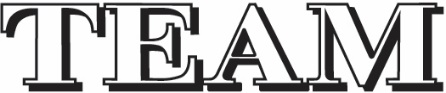 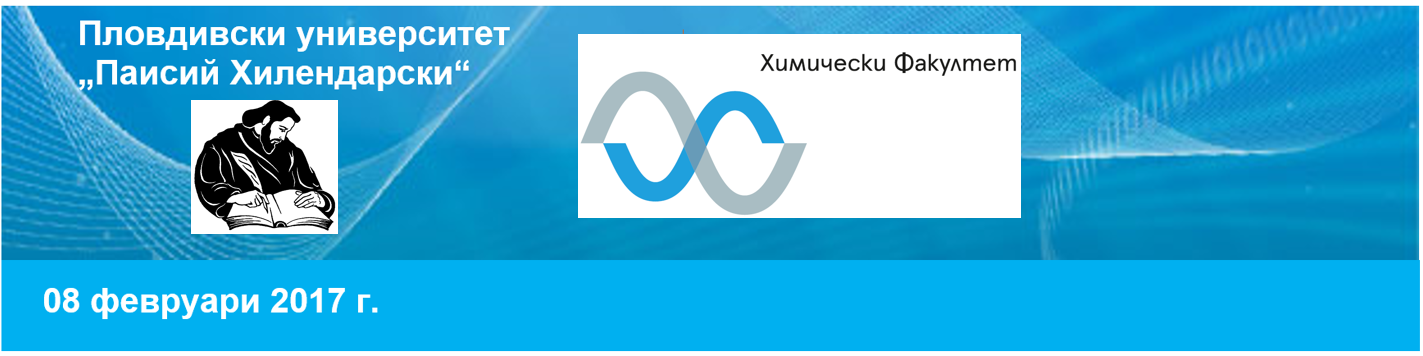 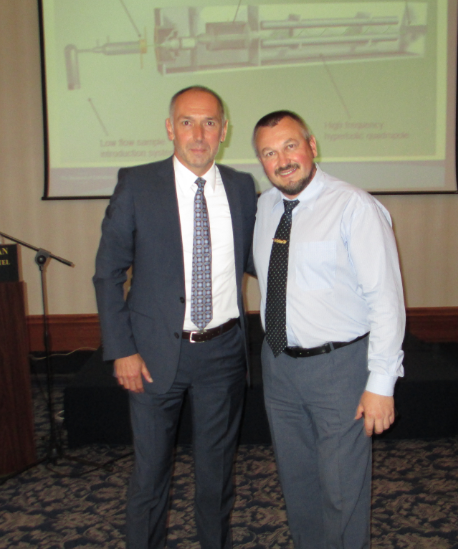 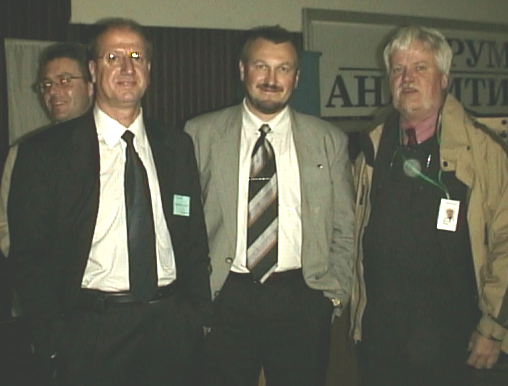 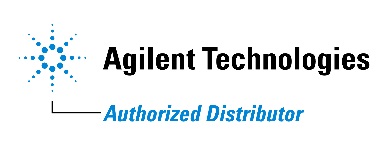 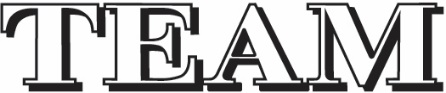 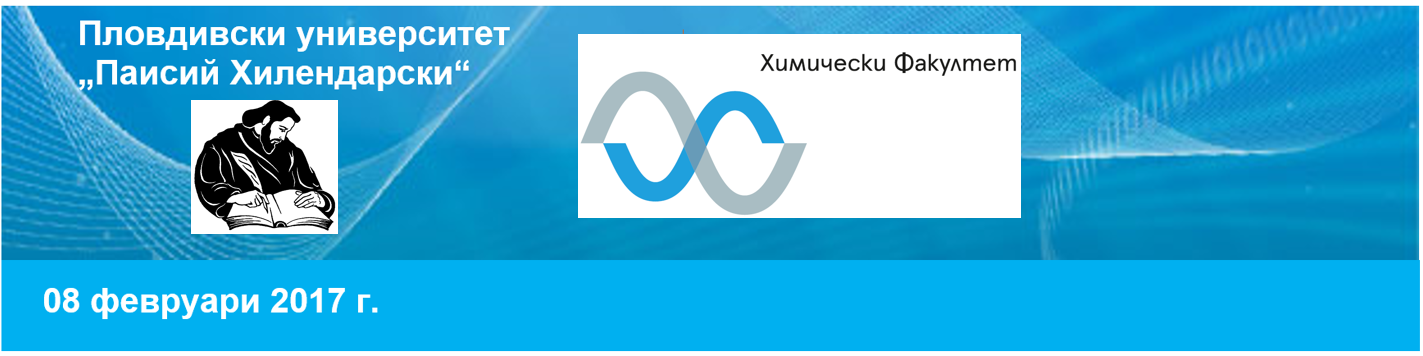 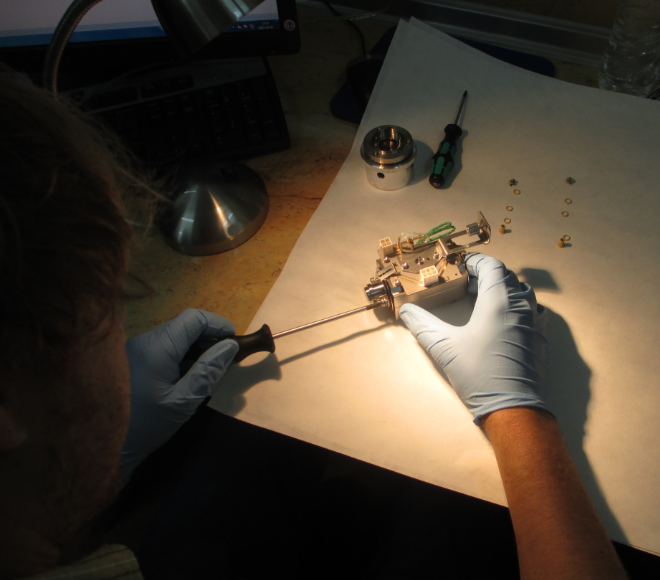 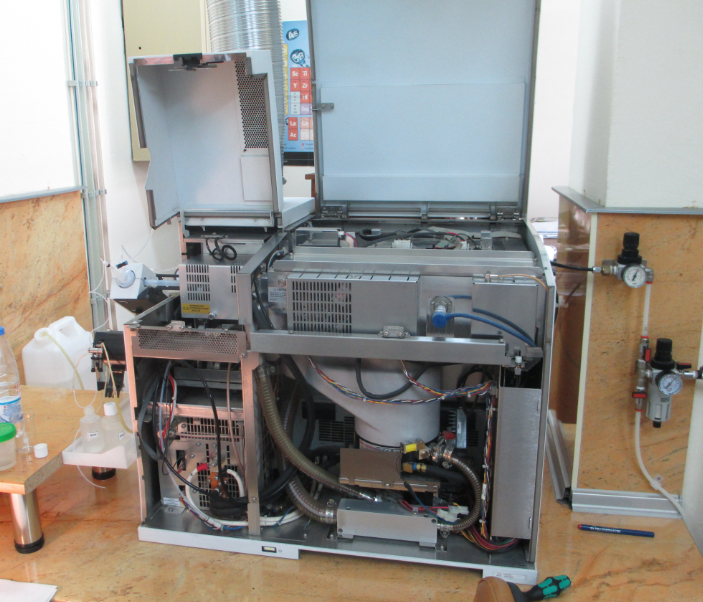 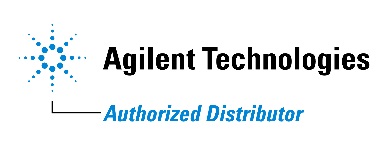 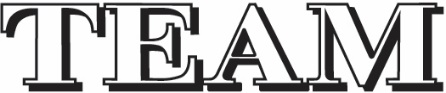 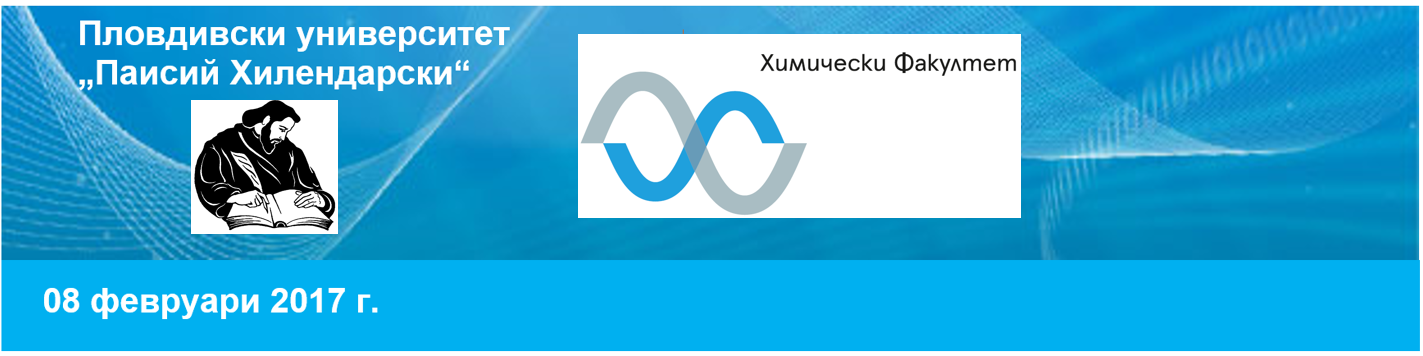 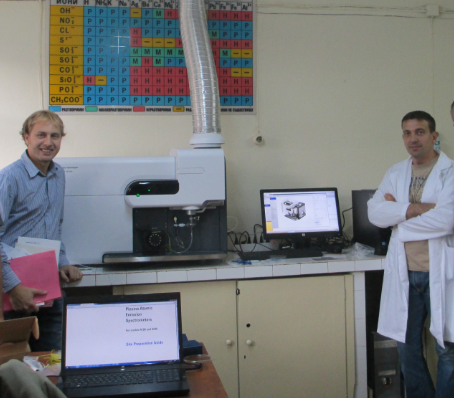 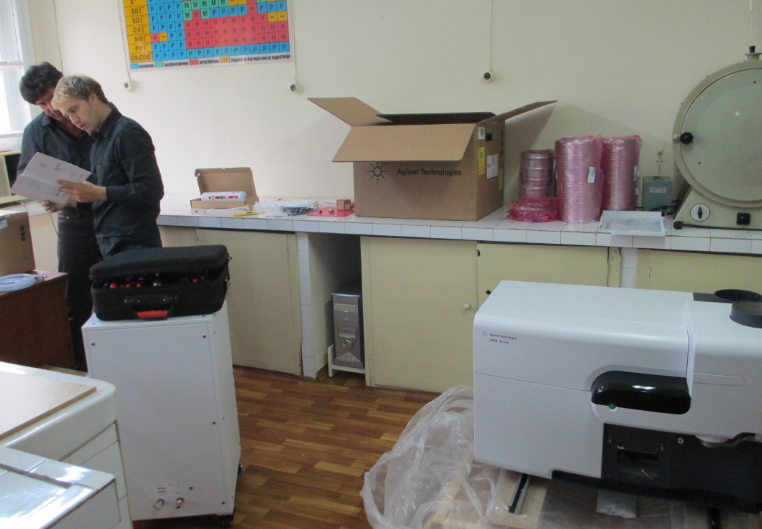 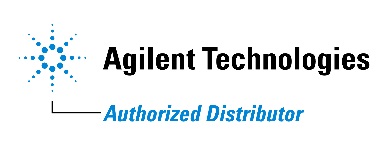 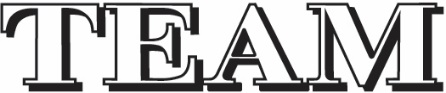 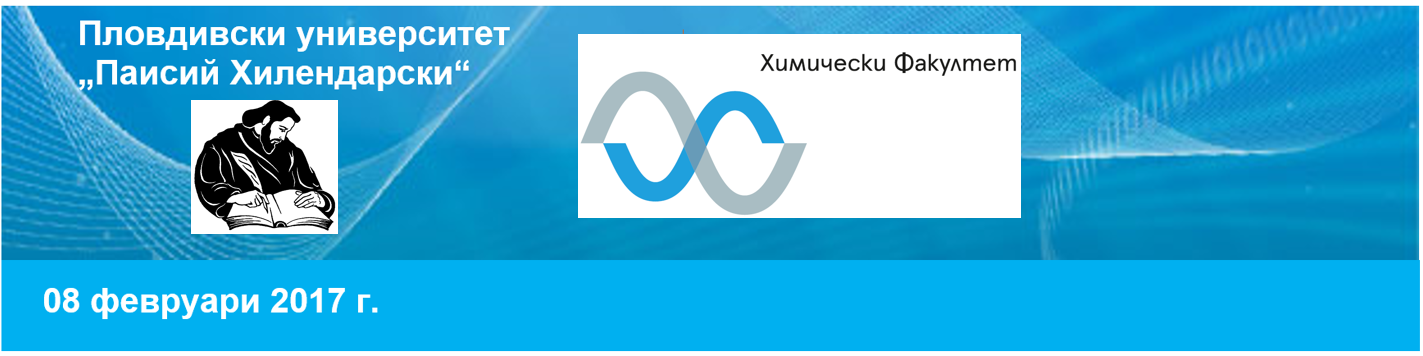 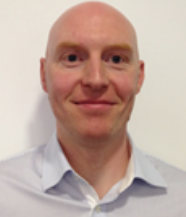 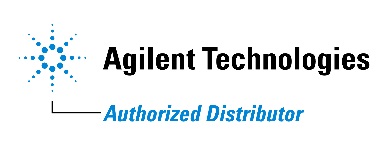 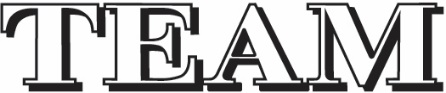